SISTEMA  VISIVO
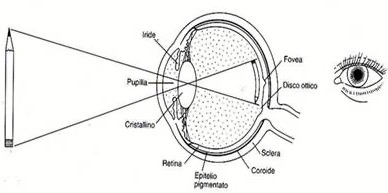 K.L. Moore, A.F. Dalley, A.M.R. Agur                                                                      Anatomia umana a orientamento clinico                                                           Copyright 2015 C.E.A. Casa Editrice Ambrosiana
K.L. Moore, A.F. Dalley, A.M.R. Agur                                                                      Anatomia umana a orientamento clinico                                                           Copyright 2015 C.E.A. Casa Editrice Ambrosiana
SISTEMA  VISIVO
E’ costituito da un insieme di strutture contenute nell’ ambito della CAVITA’ ORBITARIA dello Splancnocranio.
Vi si possono riconoscere :
BULBO OCULARE
CORPO ADIPOSO ORBITARIO 
MUSCOLI ESTRINSECI (Striati Scheletrici)
NERVI OCULOMOTORI
NERVO OFTALMICO del Trigemino
VASI del Sistema Circolatorio
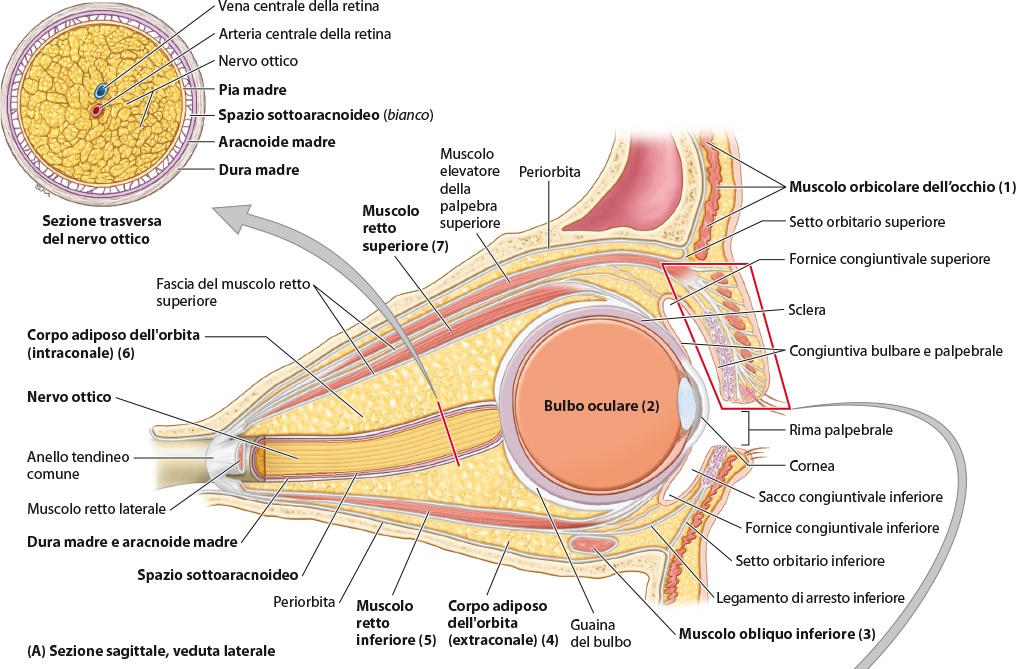 K.L. Moore, A.F. Dalley, A.M.R. Agur                                                                      Anatomia umana a orientamento clinico                                                           Copyright 2015 C.E.A. Casa Editrice Ambrosiana
K.L. Moore, A.F. Dalley, A.M.R. Agur                                                                      Anatomia umana a orientamento clinico                                                           Copyright 2015 C.E.A. Casa Editrice Ambrosiana
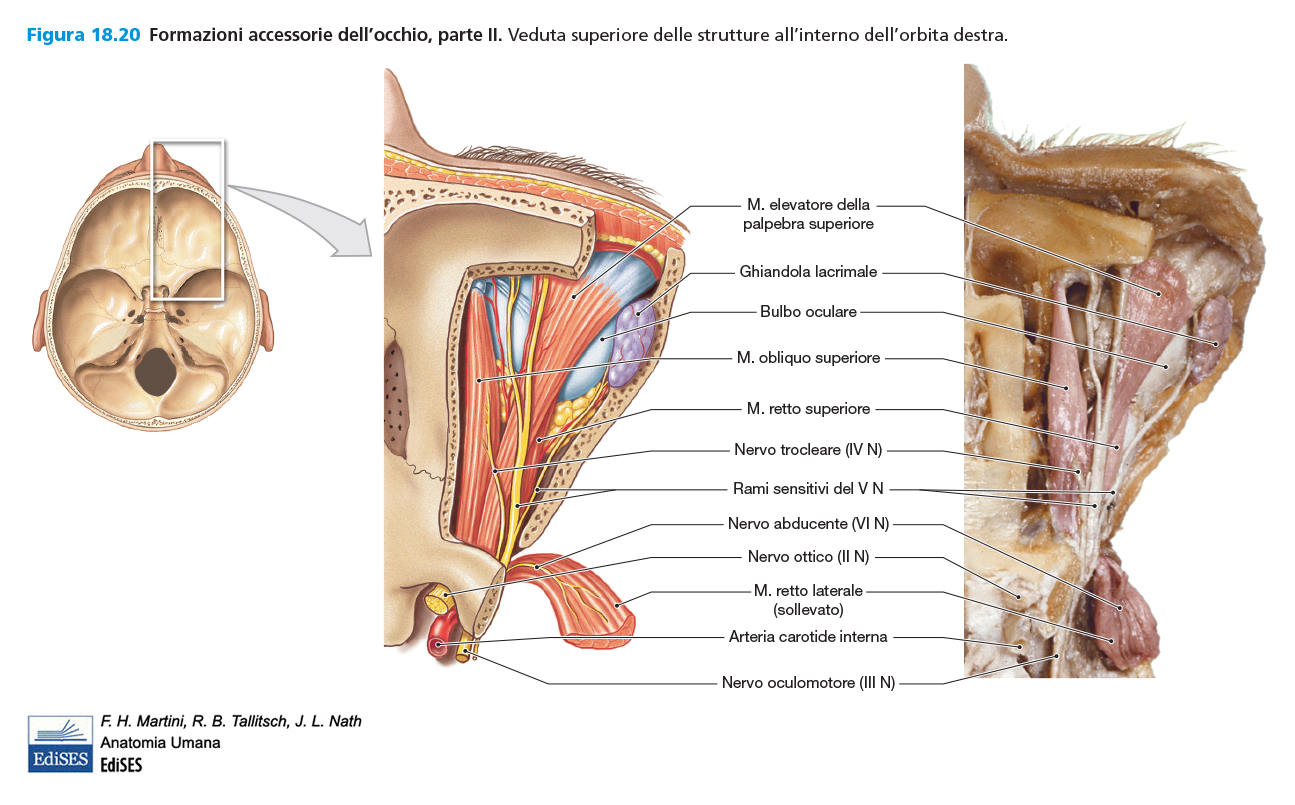 BULBO OCULARE
Costituito da 3 MEMBRANE concentriche:
SCLERA, che anteriormente si continua con la CORNEA
CORIOIDEA o MEMBRANA VASCOLARE, che continua anteriormente con l’ IRIDE, che presenta l’ apertura della PUPILLA
RETINA o MEMBRANA NERVOSA

Altre formazioni sono :
l’ UMORE ACQUEO nelle CAMERE ANTERIORE e POSTERIORE
CRISTALLINO
CORPO VITREO
K.L. Moore, A.F. Dalley, A.M.R. Agur                                                                      Anatomia umana a orientamento clinico                                                           Copyright 2015 C.E.A. Casa Editrice Ambrosiana
K.L. Moore, A.F. Dalley, A.M.R. Agur                                                                      Anatomia umana a orientamento clinico                                                           Copyright 2015 C.E.A. Casa Editrice Ambrosiana
K.L. Moore, A.F. Dalley, A.M.R. Agur                                                                      Anatomia umana a orientamento clinico                                                           Copyright 2015 C.E.A. Casa Editrice Ambrosiana
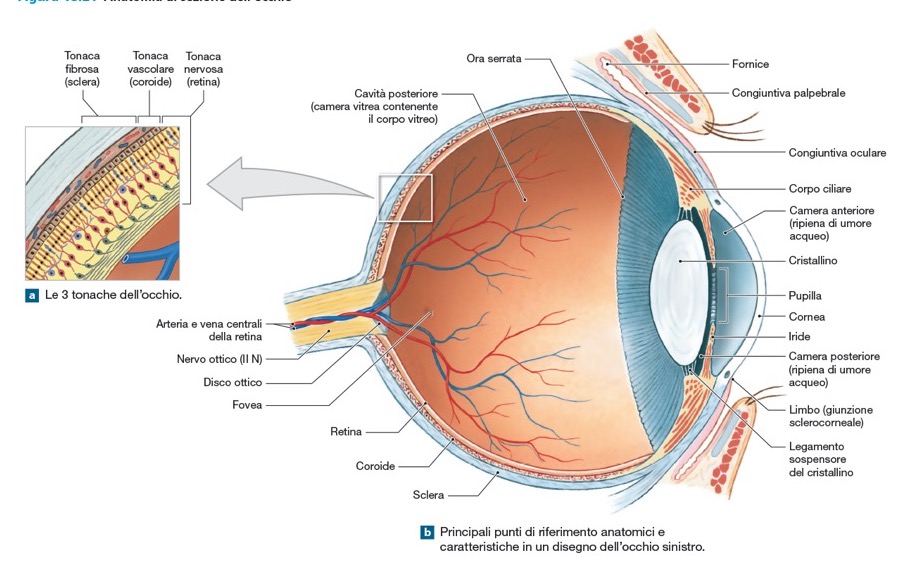 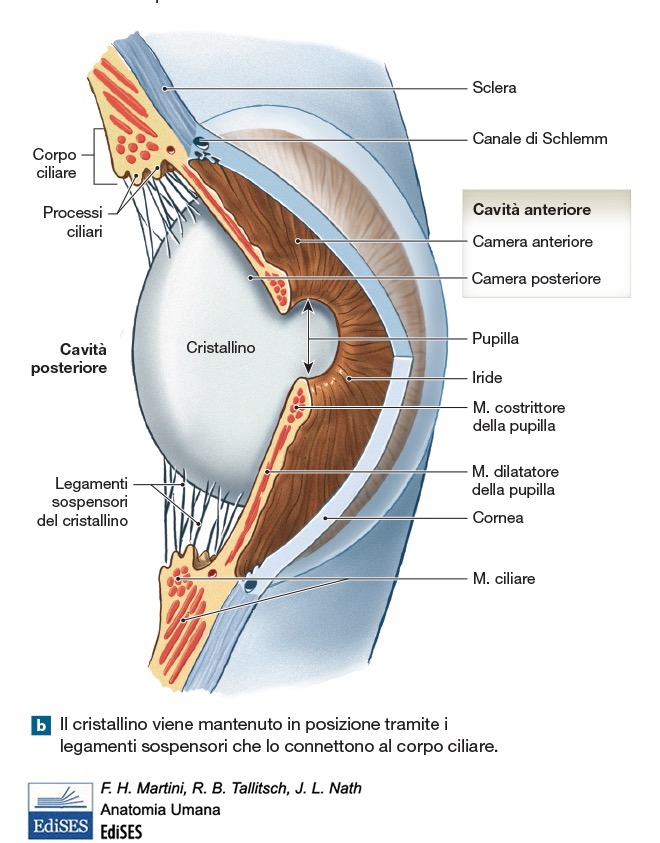 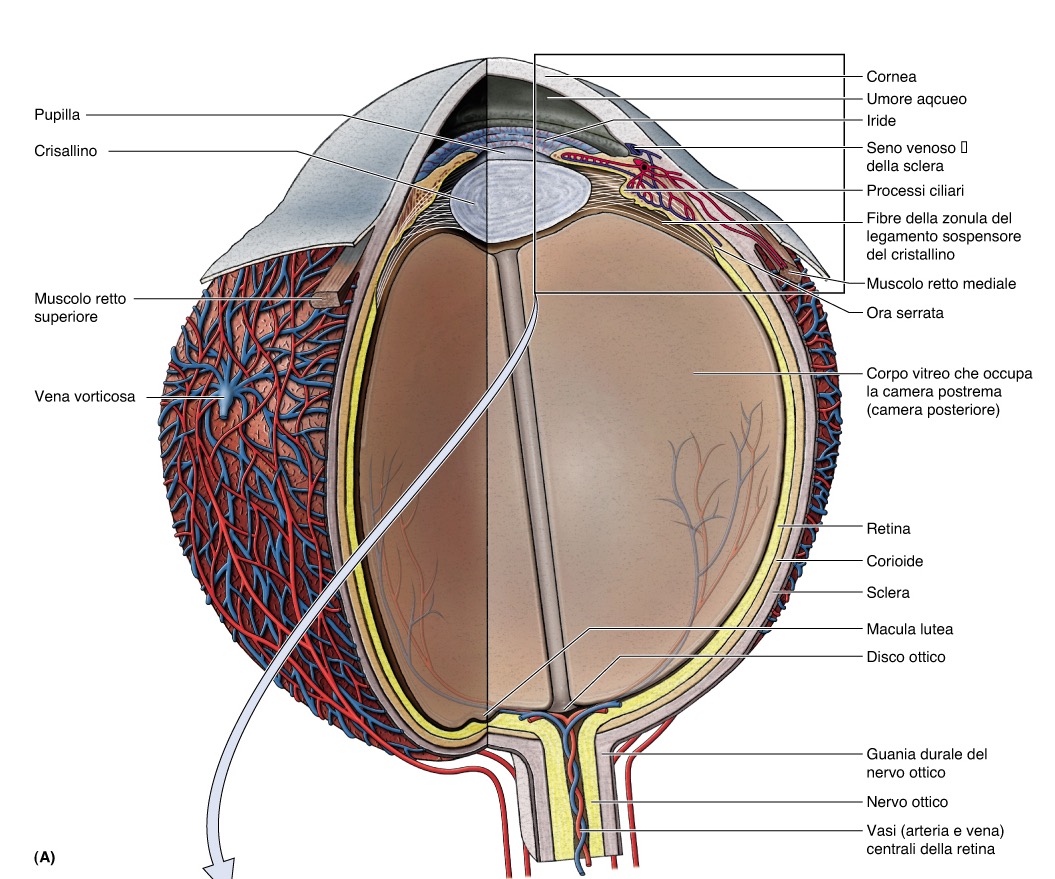 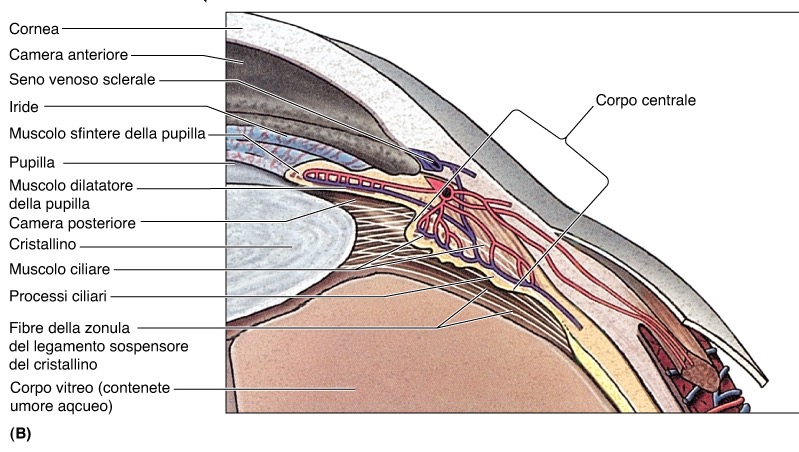 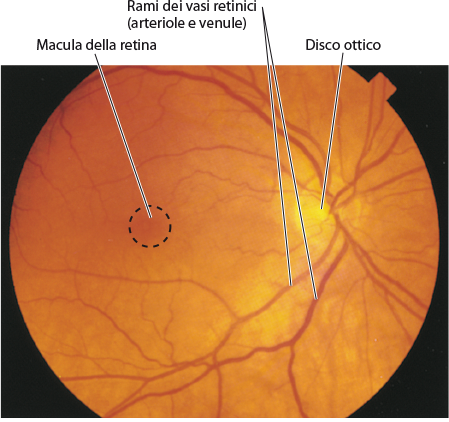 K.L. Moore, A.F. Dalley, A.M.R. Agur                                                                      Anatomia umana a orientamento clinico                                                           Copyright 2015 C.E.A. Casa Editrice Ambrosiana
APPARATO DIOTTRICO DELL’OCCHIO
Elementi del bulbo oculare che trasmettono
e rifrangono la luce

Cornea
Umore acqueo (nelle camere anteriore e posteriore)
Cristallino
Corpo vitreo
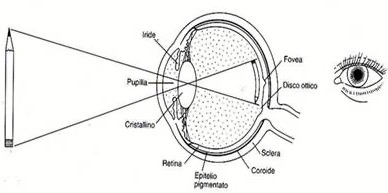 K.L. Moore, A.F. Dalley, A.M.R. Agur                                                                      Anatomia umana a orientamento clinico                                                           Copyright 2015 C.E.A. Casa Editrice Ambrosiana
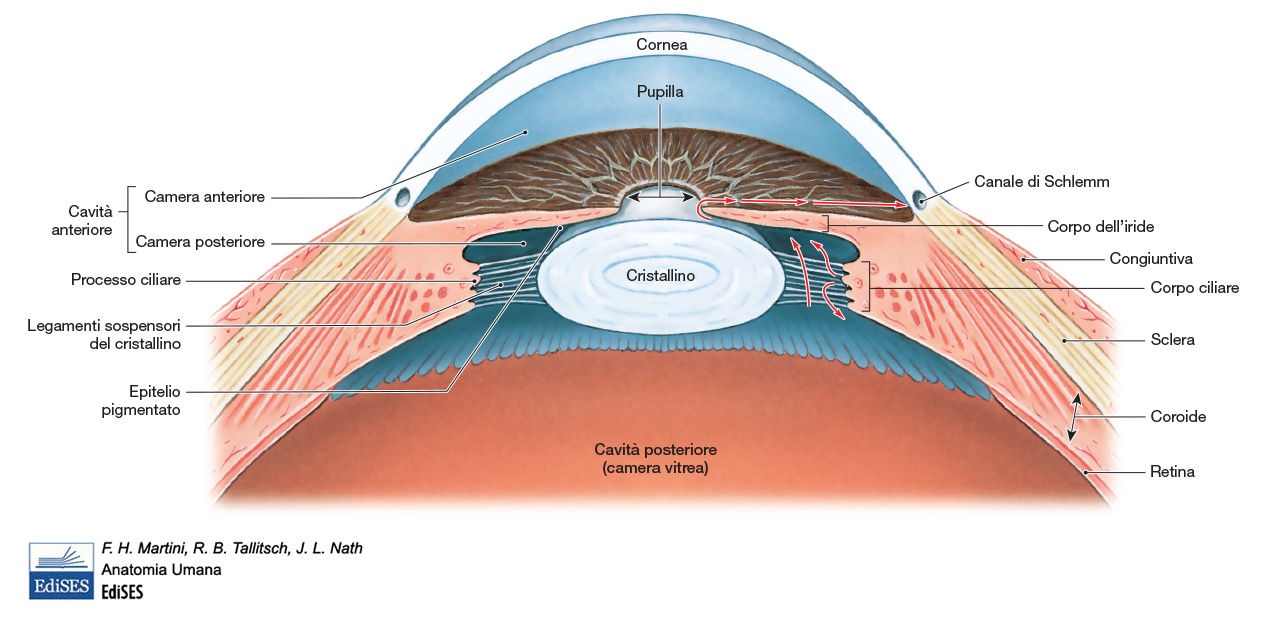 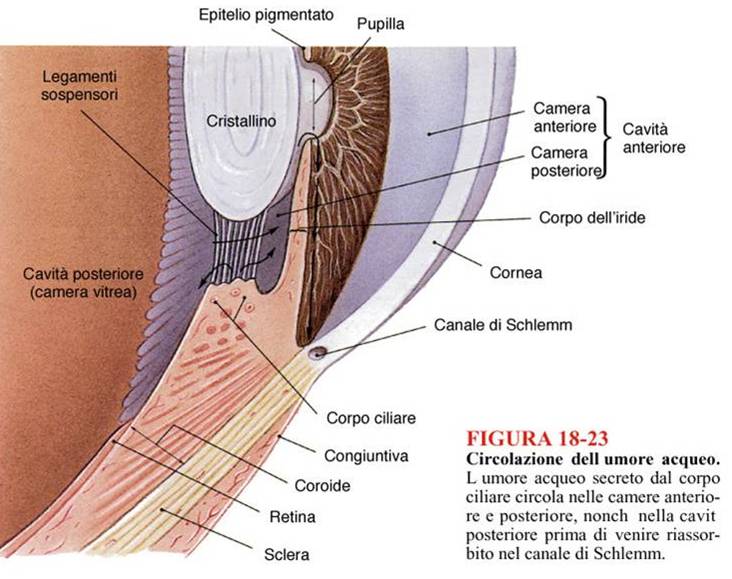 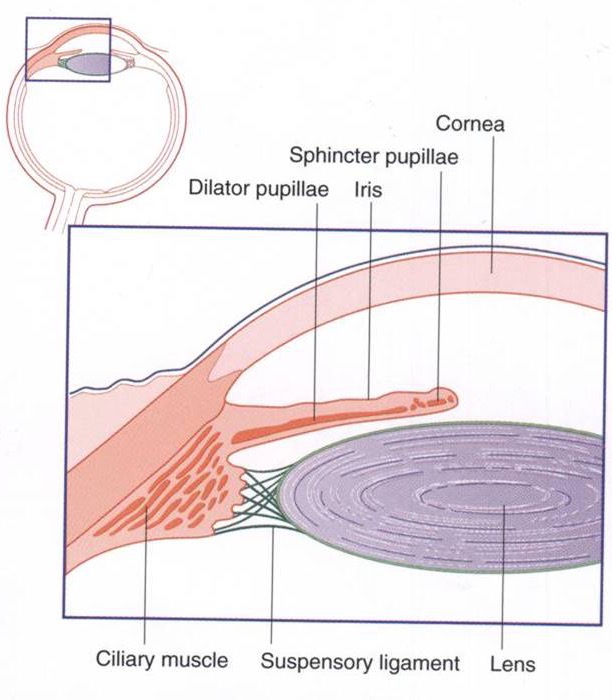 K.L. Moore, A.F. Dalley, A.M.R. Agur                                                                      Anatomia umana a orientamento clinico                                                           Copyright 2015 C.E.A. Casa Editrice Ambrosiana
K.L. Moore, A.F. Dalley, A.M.R. Agur                                                                      Anatomia umana a orientamento clinico                                                           Copyright 2015 C.E.A. Casa Editrice Ambrosiana
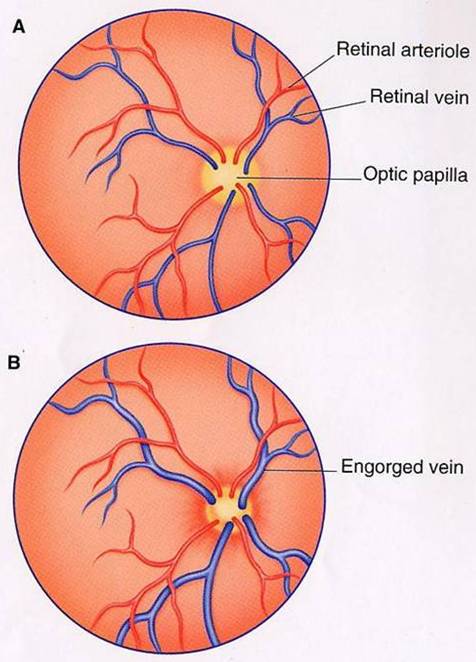 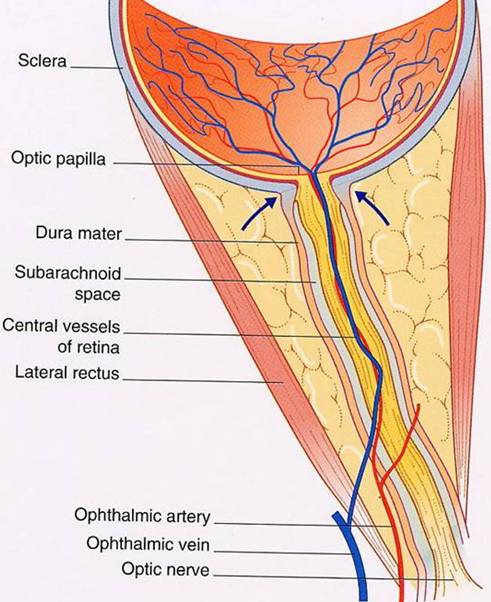 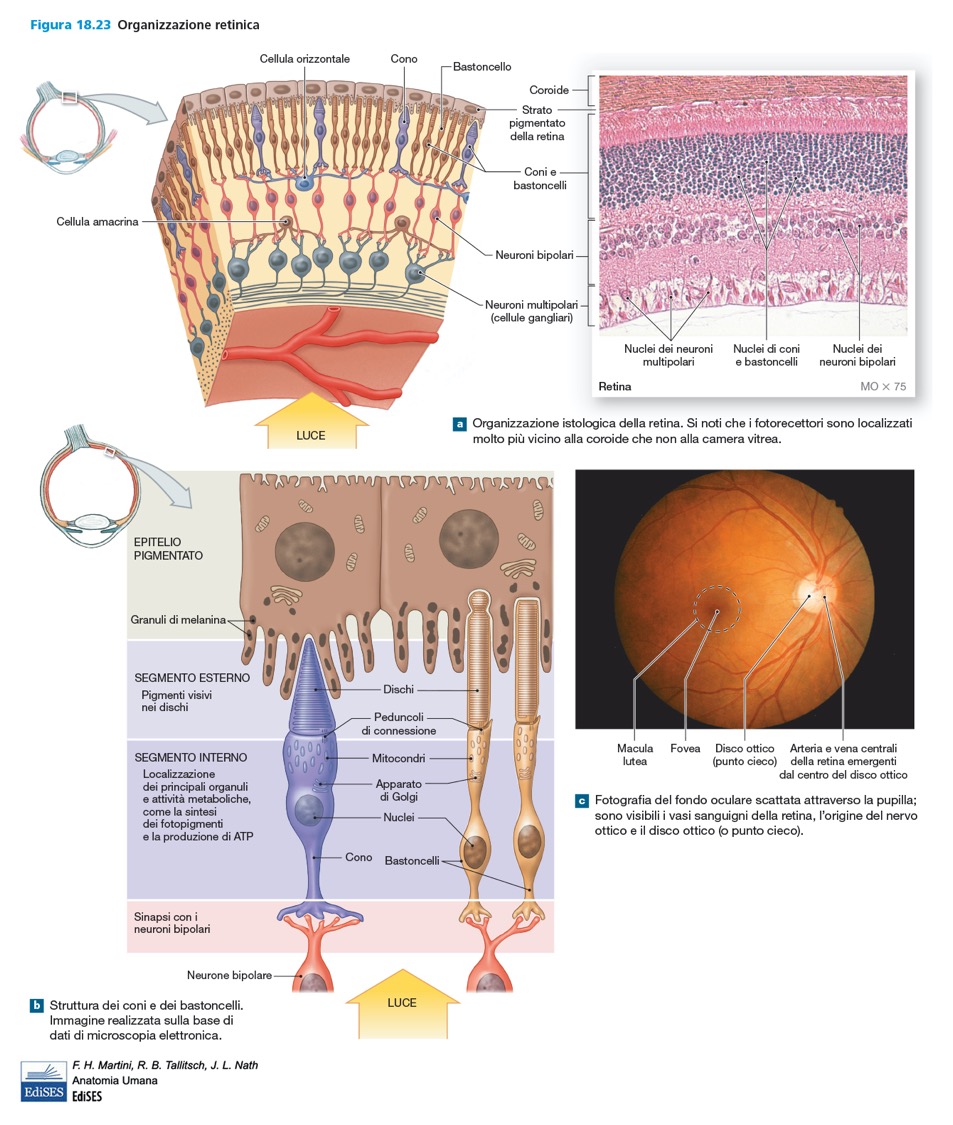 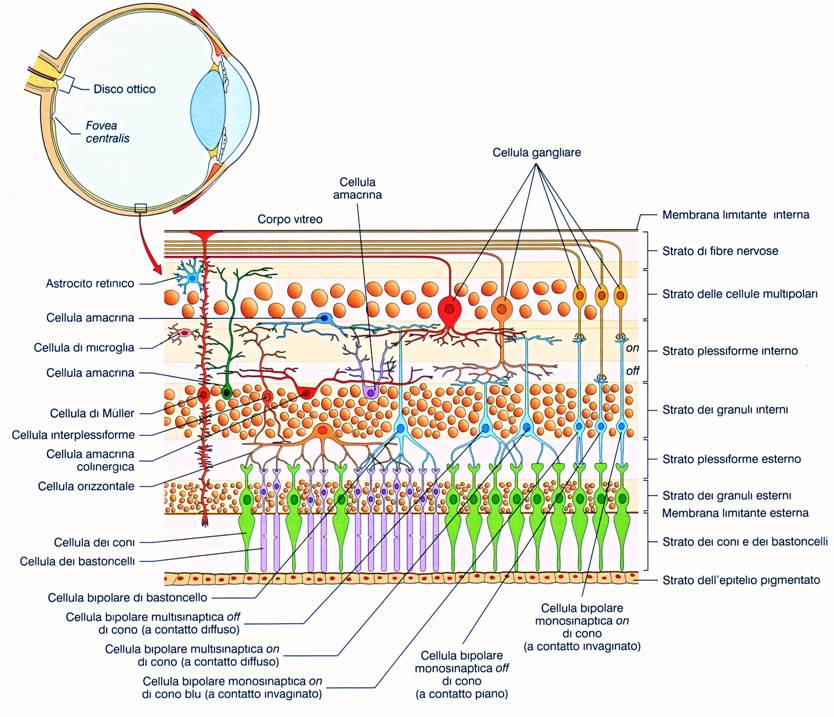 STRUTTURA della RETINA
FOTORECETTORI RETINICI 
TABELLA COMPARATIVA
FOTORECETTORI  RETINICI
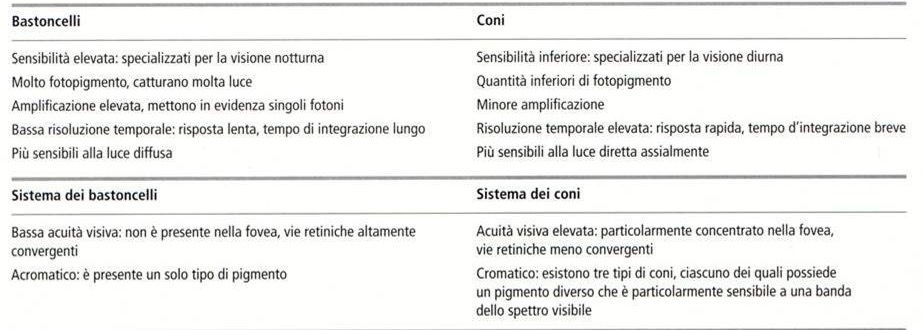 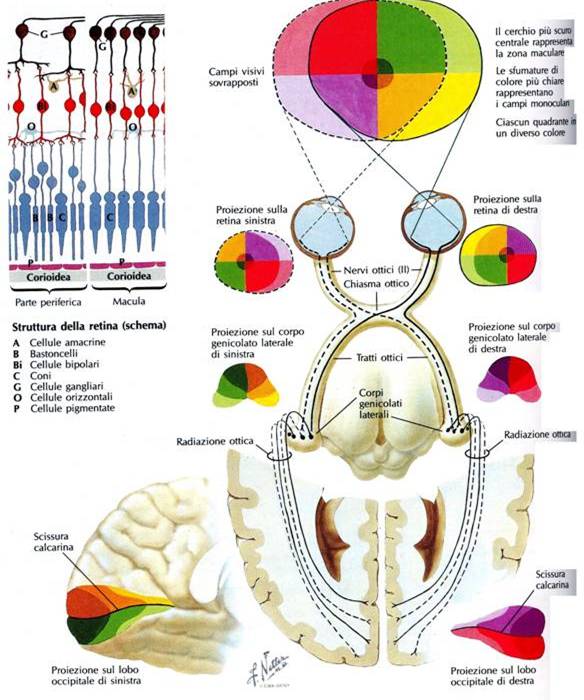 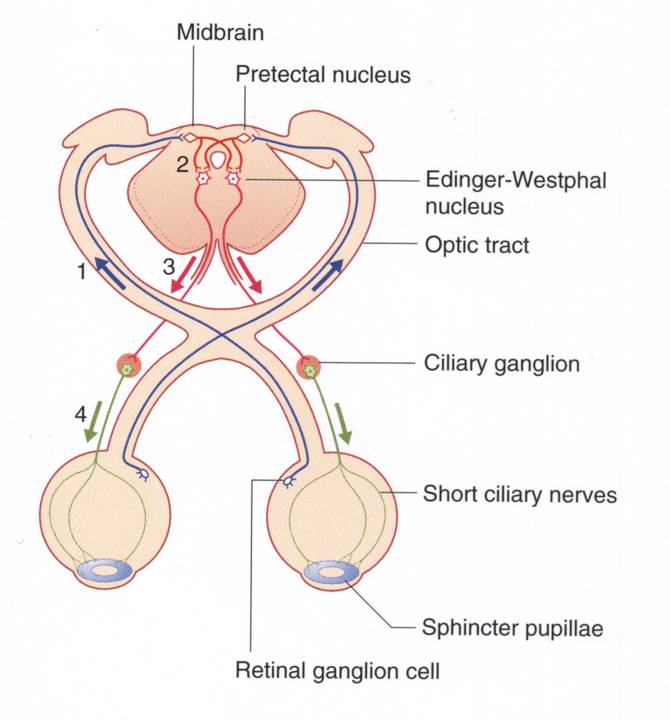 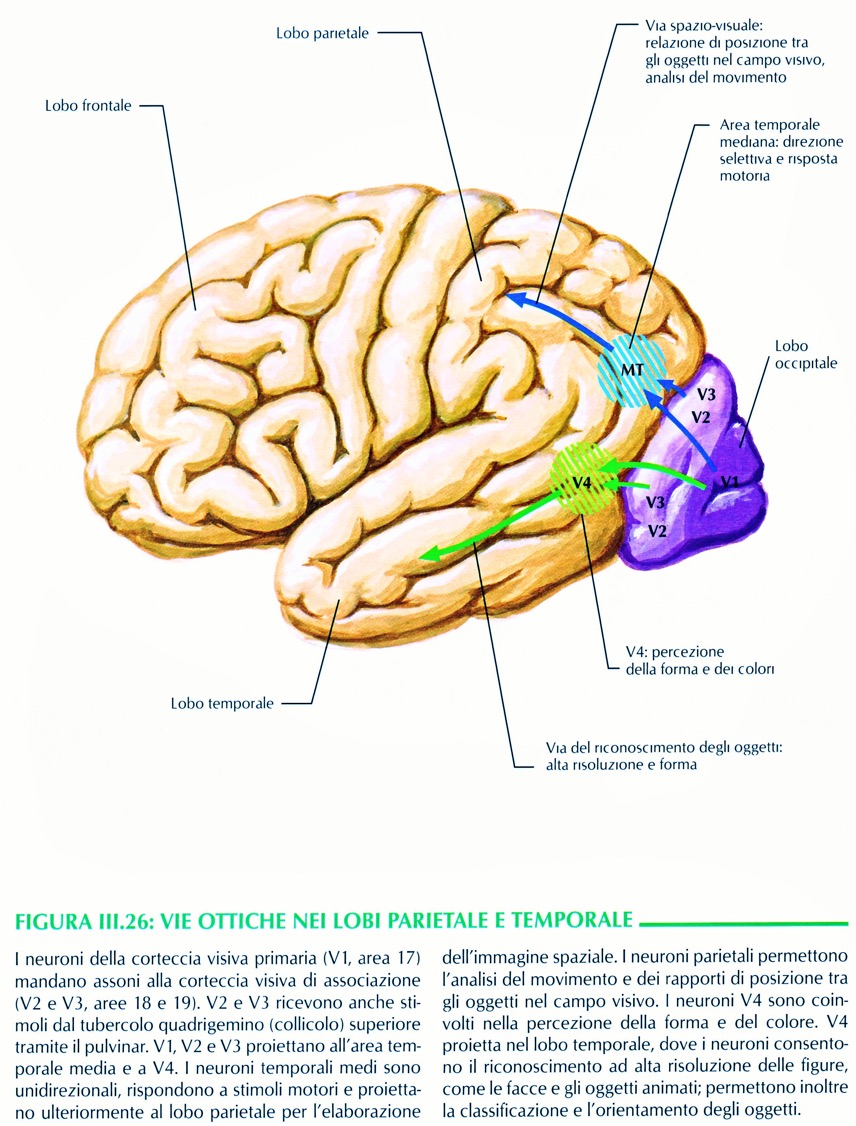 Gli assoni dei neuroni proiettivi dei 6 strati del corpo genicolato laterale raggiungono la corteccia visiva primaria (V1, area 17 di Brodmann). Le aree comprese tra V2 e V4 sono aree visive di ordine superiore.
La corteccia visiva primaria 
ha organizzazione retinotopica.